AP Java
9/21/2018
Learning Targets
Be able to fix a program that uses the for loop
Be able to develop code that uses for loops
Fix IT!
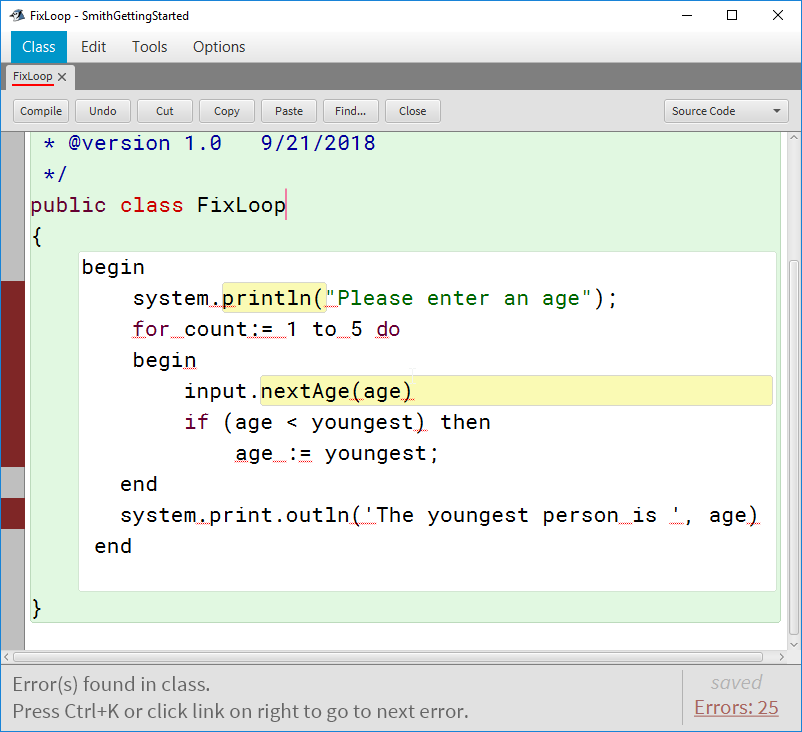 Open from the class website ‘fixloop.java’ file and fix the program.
It is supposed to input 5 ages and find the youngest age.
Programs if/for (At least one from each section)
For Program Options
Enter a number: Output it’s factorial
Enter a base and an exponent: Using a for loop calculate base^exponent using the for loop. (No Math.pow())
Combined Program options
Enter 10 scores.  Output the total, average, highest and lowest score.
Enter 5 ages and calculate the number of teenagers in the list.